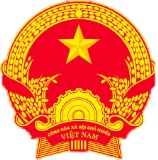 BỘ GIÁO DỤC VÀ ĐÀO TẠO
Chuyên đề:
HƯỚNG DẪN SINH HOẠT CHUYÊN MÔN 
PHÙ HỢP VỚI ĐIỀU KIỆN THỰC TẾ CỦA TRƯỜNG MẦM NON
C
T
A
H
P
U
T
T
C
K
O
Đ
R
H
H
K
T
H
I
N
K
O
O
G
O
E
K
H
Đ
G
T
R
U
H
A
E
B
U
S
I
N
H
H
O
A
T
C
H
U
Y
E
N
M
O
N
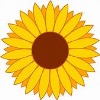 R
H
A
C
E
N
K
T
I
G
O
A
G
O
O
P
N
U
M
I
R
D
E
T
N
A
I
H
O
N
T
I
Đ
M
D
H
N
A
G
H
C
T
V
T
U
H
E
E
U
U
O
I
A
H
R
I
O
U
P
N
O
A
U
T
E
N
N
G
O
N
G
G
N
G
C
T
A
H
P
U
T
T
C
K
O
Đ
R
H
H
K
T
H
I
N
K
O
O
G
O
E
K
H
Đ
G
T
R
U
H
A
E
B
U
S
I
N
H
H
O
A
T
C
H
U
Y
E
N
M
O
N
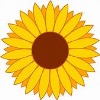 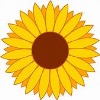 R
H
A
C
E
N
K
T
I
G
O
A
G
O
O
P
N
U
M
I
1
R
D
E
T
6
17
N
A
I
H
O
N
T
I
Đ
M
D
H
N
A
G
H
C
T
V
T
U
H
E
E
U
U
O
I
15
14
A
H
R
I
O
8
12
U
P
N
O
A
4
U
T
E
N
11
10
N
G
7
O
N
3
G
9
G
2
N
16
4
13
MỤC TIÊU
Chuyên đề:
HƯỚNG DẪN SINH HOẠT CHUYÊN MÔN 
PHÙ HỢP VỚI ĐIỀU KIỆN THỰC TẾ CỦA TRƯỜNG MẦM NON
Phân tích và đánh giá được thực trạng SHCM của trường mầm non đang công tác.
Hiểu và phân tích được một số vấn đề chung về SHCM phù hợp với điều kiện thực tế của trường mầm non.
Biết cách lập kế hoạch, tổ chức thực hiện SHCM phù hợp với điều kiện thực tế của trường mầm non.
Chủ động, tích cực trong tổ chức, thực hiện phát triển chuyên môn của bản thân và đồng nghiệp thông qua SHCM tại trường mầm non.
NỘI DUNG CƠ BẢN
Chuyên đề:
HƯỚNG DẪN SINH HOẠT CHUYÊN MÔN 
PHÙ HỢP VỚI ĐIỀU KIỆN THỰC TẾ CỦA TRƯỜNG MẦM NON
Một số vấn đề chung về SHCM phù hợp với điều kiện thực tế của trường mầm non (khái niệm, vai trò, đặc điểm và yêu cầu của SHCM phù hợp với điều kiện thực tế của trường mầm non)
Thực trạng SHCM của trường mầm non hiện nay
Hướng dẫn SHCM phù hợp với điều kiện thực tế của trường mầm non.
NỘI DUNG 1
Chuyên đề:
HƯỚNG DẪN SINH HOẠT CHUYÊN MÔN 
PHÙ HỢP VỚI ĐIỀU KIỆN THỰC TẾ CỦA TRƯỜNG MẦM NON
Sinh hoạt chuyên môn phù hợp với điều kiện thực tế của trường mầm non là hoạt động nhằm bồi dưỡng chuyên môn, nghiệp vụ, năng lực sư phạm cho đội ngũ CBQL, GV, NV đáp ứng nhu cầu, mục tiêu chăm sóc, nuôi dưỡng, giáo dục trẻ em trên cơ sở phù hợp với các điều kiện thực tế của trường mầm non về nhiệm vụ chuyên môn, cơ sở vật chất, điều kiện tài chính, nhân lực, văn hóa nhà trường và địa phương….
NỘI DUNG 1
Chuyên đề:
HƯỚNG DẪN SINH HOẠT CHUYÊN MÔN 
PHÙ HỢP VỚI ĐIỀU KIỆN THỰC TẾ CỦA TRƯỜNG MẦM NON
Khái niệm SHCM phù hợp với điều kiện thực tế của trường mầm non
Một số vấn đề chung về sinh hoạt chuyên môn phù hợp với điều kiện thực tế của trường mầm non
Vai trò SHCM phù hợp với điều kiện thực tế của trường mầm non
Đặc điểm SHCM phù hợp với điều kiện thực tế của trường mầm non
Yêu cầu SHCM phù hợp với điều kiện thực tế của trường mầm non
NỘI DUNG 1
Chuyên đề:
HƯỚNG DẪN SINH HOẠT CHUYÊN MÔN 
PHÙ HỢP VỚI ĐIỀU KIỆN THỰC TẾ CỦA TRƯỜNG MẦM NON
- Kế hoạch cụ thể, mục tiêu rõ ràng đáp ứng các vấn đề thực tế.
-  Cơ sở vật chất, trang thiết bị, tài liệu, học liệu được sử dụng hợp lý và hiệu quả. 
- Địa điểm, không gian thuận lợi cho đa số CBQL, GV, NV tham gia. 
- Nội dung SHCM đảm bảo việc thực hiện Chương trình Giáo dục mầm non, gắn với nhiệm vụ chuyên môn theo kế hoạch năm học của nhà trường.
- Hình thức SHCM linh hoạt, đa dạng. 
- Mức độ thoải mái của đối tượng tham gia ở mức cao. 
- Thời điểm, thời lượng SHCM phù hợp với việc thực hiện nhiệm vụ chăm sóc, nuôi dưỡng, giáo dục trẻ tại trường. 
- Thành phần tham gia SHCM đúng đối tượng mục tiêu của hoạt động.
- Kết quả SHCM đạt được tương thích với mục tiêu đề ra và điều kiện hiện có của nhà trường, tổ, nhóm, cá nhân.
NỘI DUNG 2
Thực trạng sinh hoạt chuyên môn của trường mầm non hiện nay
- Nhận thức của CBQL GVNV hiện nay về SHCM  phù hợp với điều kiện thực tế
- Một số hạn chế về trình độ chuyên môn.
- Một số khó khăn về năng lực tổ chức thực hiện SHCM
- Thời gian SHCM tại trường hiện nay: ưu điểm, hạn chế.
- Một số khó khăn khi thực hiện các quy định về việc tổ chức SHCM trong điều kiện đảm bảo chất lượng NDCSGD trẻ tại trường.
- Kế hoạch hiện nay: việc xác định mục tiêu, tính phù hợp với thực tế.
- Nội dung hiện nay: Các căn cứ xây dựng nội dung, 
- Các hình thức đang sử dụng: ưu điểm, hạn chế.
- Cơ sở vật chất hiện nay của trường mầm non: mức độ đáp ứng việc thực hiện SHCM.
- Những khó khăn khác về điều kiện thực hiện SHCM tại trường mầm non hiện nay.
Nhận thức, trình độ, năng lực cua đội ngũ
Thời gian SHCM
Kế hoạch, nội dung, hình thức SHCM
Các điều kiện thực hiện SHCM
Phân tích, đánh giá
Phân tích, đánh giá
Phân tích, đánh giá
Phân tích, đánh giá
Một số nội dung gợi ý để học viên phân tích, đánh giá về thực trạng SHCM của trường mầm non hiện đang công tác
NỘI DUNG 3
Chuyên đề:
HƯỚNG DẪN SINH HOẠT CHUYÊN MÔN 
PHÙ HỢP VỚI ĐIỀU KIỆN THỰC TẾ CỦA TRƯỜNG MẦM NON
Hoạt động 3.1: Lập kế hoạch SHCM phù hợp với điều kiện thực tế của trường mầm non
Hướng dẫn sinh hoạt chuyên môn phù hợp với điều kiện thực tế của trường mầm non
Hoạt động 3.2.  Tổ chức chỉ đạo và thực hiện SHCM phù hợp điều kiện thực tế của trường mầm non
Hoạt động 3.3. Đánh giá SHCM phù hợp với điều kiện thực tế của trường mầm non
NỘI DUNG 3
Hoạt động 3.1: Lập kế hoạch SHCM phù hợp với điều kiện thực tế của trường mầm non
Các bước lập kế hoạch SHCM phù hợp với điều kiện thực tế của trường mầm non:
NỘI DUNG 3
Hoạt động 3.1: Lập kế hoạch SHCM phù hợp với điều kiện thực tế của trường mầm non
Bước 1: Xác định các điều kiện thực tế của trường mầm non

Nhiệm vụ năm học: nhiệm vụ của ngành giao, nhiệm vụ do nhà trường đặt ra…
 Cơ sở vật chất: địa điểm, trang thiết bị, đồ dùng đồ chơi…
 Nhân lực: số người tham gia; nhận thức, trình độ, năng lực của cán bộ quản lý, giáo viên, nhân viên…
 Tài chính: kinh phí được phân bổ cho hoạt động chuyên môn…
 Văn hóa nhà trường và địa phương: đặc điểm tính cách cá nhân, mối quan hệ đồng nghiệp, tập quán thói quen vùng miền…
	………
NỘI DUNG 3
Hoạt động 3.1: Lập kế hoạch SHCM phù hợp với điều kiện thực tế của trường mầm non
Bước 2: Xác định mục tiêu SHCM phù hợp với điều kiện thực tế của trường mầm non
Thực hiện nhiệm vụ năm học; đáp ứng Chương trình GDMN.
Phát triển số lượng, chất lượng, tiến độ của hoạt động SHCM.
1
3
Củng cố và nâng cao năng lực chuyên môn của đội ngũ.
Đạt được kết quả 
(sản phẩm) cụ  thể.
2
4
Mục tiêu cụ thể - Chỉ tiêu, số liệu cụ thể
NỘI DUNG 3
Hoạt động 3.1: Lập kế hoạch SHCM phù hợp với điều kiện thực tế của trường mầm non
Bước 3: Lựa chọn nội dung SHCM phù hợp với điều kiện thực tế của trường mầm non
Nội dung sinh hoạt chuyên môn nâng cao năng lực của đội ngũ
Căn cứ lựa chọn nội dung
Chương trình Giáo dục mầm non, Nhiệm vụ năm học, nhu cầu của CBGVNV và điều kiện thực tế của nhà trường
CBQL, GV, NV
Nội dung SHCM đáp ứng nâng cao chất lượng chăm sóc, nuôi dưỡng, giáo dục trẻ
CBQL, GV, NV
Nội dung sinh hoạt chuyên môn về các điều kiện đảm bảo chất lượng
Mục tiêu: CBQL, GV, NV đáp ứng tiêu chuẩn đánh giá trường mầm non mức độ 2 theo Thông tư 19/2018/TT-BGDĐT
NỘI DUNG 3
Hoạt động 3.1: Lập kế hoạch SHCM phù hợp với điều kiện thực tế của trường mầm non
Nội dung SHCM phù hợp điều kiện thực tế
Nhiệm vụ năm học: Xây dựng trường học đạt kiểm định chất lượng và trường chuẩn Quốc gia mức độ 2
CBQL: Đổi mới phong cách quản lý, xây dựng và duy trì bầu không khí làm việc thân thiện, dân chủ trong nhà trường, tạo sự tin tưởng, tín nhiệm của GV, NV (Tiêu chí 2.1 Điều 13 Thông tư 19)
Điều kiện đội ngũ: 100% CBQL, GV, NV đạt trình độ chuẩn nhưng năng lực không đồng đều
Ví dụ
Tổ chuyên môn chăm sóc giáo dục (giáo viên): Nâng cao năng lực chủ động trong công việc; khả năng chia sẻ và hỗ trợ đồng nghiệp (Chuẩn nghề nghiệp GVMN - mức Khá và Tốt)
Điều kiện tài chính: Nhà trường có kinh phí thực hiện nhưng không nhiều
Tổ văn phòng: Nghiệp vụ thu thập, lưu trữ, bảo quản hồ sơ theo yêu cầu của Thông tư 19
NỘI DUNG 3
Hoạt động 3.1: Lập kế hoạch SHCM phù hợp với điều kiện thực tế của trường mầm non
Bước 4: Lựa chọn hình thức SHCM phù hợp với điều kiện thực tế của trường mầm non
Hình thức SHCM theo quy mô tổ chức:
-   SHCM cấp trường; 
-  SHCM cấp xã, cấp huyện, cấp tỉnh; cụm trường.
Hình thức SHCM theo điều kiện tổ chức:
- SHCM trực tiếp: offline, online (trực tuyến). 
- SHCM gián tiếp.
- SHCM kết hợp (trực tiếp và gián tiếp, online và offline).
Hình thức SHCM theo cách thức tổ chức:
Bồi dưỡng, tập huấn theo chuyên đề; Hội thảo, trao đổi, thảo luận;  Thao giảng, hội thi; Nghiên cứu bài học; Tham quan, dự giờ; Tự nghiên cứu, tự bồi dưỡng….
Tập trung
Các nội dung cần có sự trao đổi thống nhất cao
NỘI DUNG 3
Hoạt động 3.1: Lập kế hoạch SHCM phù hợp với điều kiện thực tế của trường mầm non
Các điều kiện thực tế của trường mầm non
Khuyến khích các hình thức ứng dụng CNTT
Lựa chọn hình thức SHCM
Tháo gỡ khó khăn về thời gian SHCM
Tổng hợp từ ý kiến toàn thể CBGVNV
Ưu tiên đảm bảo nhiệm vụ nuôi dưỡng, chăm sóc, giáo dục trẻ
Đẩy mạnh năng lực tự nghiên cứu, tự bồi dưỡng
Tính linh hoạt.
Tính đa dạng.
Tình phù hợp
Mục tiêu: Đổi mới hình thức tổ chức các hoạt động giáo dục phát triển vận động cho trẻ
NỘI DUNG 3
Hoạt động 3.1: Lập kế hoạch SHCM phù hợp với điều kiện thực tế của trường mầm non
Các hình thức SHCM phù hợp điều kiện thực tế
Điều kiện CSVC: Nhà trường nằm ở vùng giao thông đi lại khó khăn;  có phòng hội họp đủ trang thiết bị, 50% lớp có máy tính kết nối internet
Tập huấn bồi dưỡng chuyên đề cấp huyện
Tự nghiên cứu tài liệu chuyên đề sau tập huấn
Ví dụ:
Hội thảo trực tuyến cấp trường chỉ đạo thống nhất
Điều kiện đội ngũ: 100% GV đạt trình độ chuẩn nhưng năng lực không đồng đều, định biên 2 cô/ lớp
Điều kiện thực tế của trường mầm non
Trao đổi cấp tổ qua Zalo về điều chỉnh kế hoạch,
Điều kiện tài chính: Nhà trường có kinh phí thực hiện nhưng không nhiều
GV tự xây dựng kế hoạch tổ chức hoạt động GD
Quay video hoạt động mẫu gửi qua Zalo để cùng nhóm, tổ nhận xét rút kinh nghiệm
NỘI DUNG 3
Hoạt động 3.1: Lập kế hoạch SHCM phù hợp với điều kiện thực tế của trường mầm non
Bước 5: Sắp xếp lịch trình và phân công thực hiện
Cán bộ quản lý
Năm…
Hoạt động
Hoạt động
HĐ1,2,3…
Tổ trưởng CM
Lịch trình
Phân công
Nội dung, hình thức
Giáo viên
Ngày…
Tháng…
Tuần…
Nhân viên
Hoạt động
Hoạt động
Hoạt động
Phân công đúng người, rõ việc
Mục tiêu: Đổi mới hình thức tổ chức các hoạt động giáo dục phát triển vận động cho trẻ
NỘI DUNG 3
Hoạt động 3.1: Lập kế hoạch SHCM phù hợp với điều kiện thực tế của trường mầm non
Nội dung: Xây dựng kế hoạch giáo dục và chuẩn bị môi trường giáo dục thực hiện đổi mới hình thức tổ chức giáo dục PT vận động cho trẻ
Hình thức: Hội thảo trực tuyến cấp trường chỉ đạo, thống nhất điều chỉnh, xây dựng kế hoạch giáo dục, xây dựng môi trường PTVĐ kết hợp bồi dưỡng các kĩ năng quan sát, tương tác với trẻ
Ví dụ:
Thời gian thực hiện: Tuần 2 tháng 9
Chuẩn bị:
- CBGVNV chuẩn bị nội dung hội thảo. 
- CB chuẩn bị thiết bị và đường truyền internet.
- Tổ trưởng CM phân công chia nhóm GV sử dụng chung máy tính của trường hoặc sử dụng điện thoại kết nối.
- GV thử nghiệm, đảm bảo kết nối trong Hội thảo.
PHỤ LỤC
Chuyên đề:
HƯỚNG DẪN SINH HOẠT CHUYÊN MÔN 
PHÙ HỢP VỚI ĐIỀU KIỆN THỰC TẾ CỦA TRƯỜNG MẦM NON
Phụ lục 1. KẾ HOẠCH SINH HOẠT CHUYÊN MÔN
Năm học …
 (Dành cho cán bộ quản lý trường mầm non)
I. ĐẶC ĐIỂM TÌNH HÌNH
1. Số lượng tổ chuyên môn, tổ văn phòng; số lượng thành viên trong tổ; trình độ chuyên môn, trình độ CNTT…
2. Điều kiện thực hiện SHCM: thuận lợi, khó khăn…
II. MỤC TIÊU
1. 
2.
III. THỰC HIỆN
PHỤ LỤC
Chuyên đề:
HƯỚNG DẪN SINH HOẠT CHUYÊN MÔN 
PHÙ HỢP VỚI ĐIỀU KIỆN THỰC TẾ CỦA TRƯỜNG MẦM NON
Phụ lục 2. LỊCH THỰC HIỆN SINH HOẠT CHUYÊN MÔN 
Năm học…..
(Dành cho tổ chuyên môn trường mầm non)
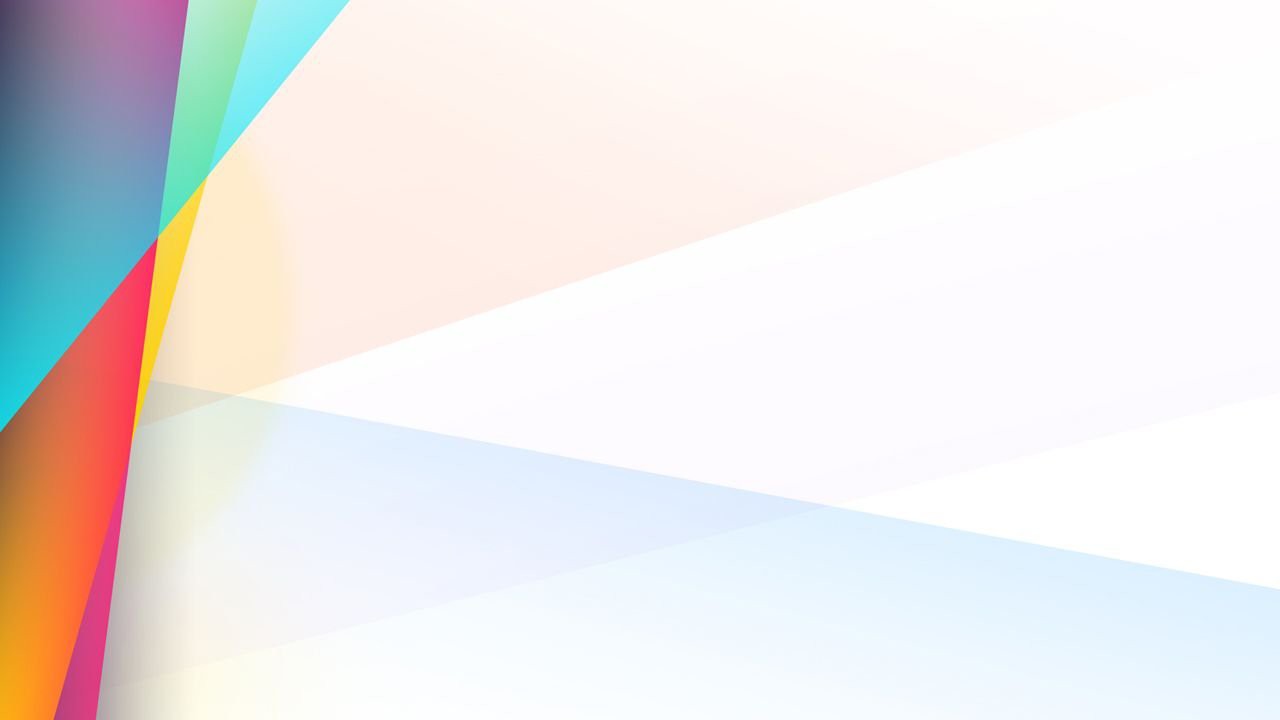 Ai là người tổ chức chỉ đạo và thực hiện SHCM phù hợp với điều kiện thực tế của trường mầm non?
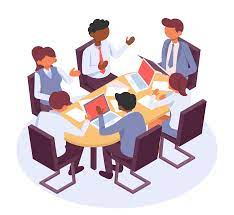 NỘI DUNG 3
Hoạt động 3.2: Tổ chức chỉ đạo và thực hiện SHCM phù hợp với điều kiện thực tế của trường mầm non
Tham mưu Hiệu trưởng, bồi dưỡng đội ngũ; cụ thể hóa nhiệm vụ chuyên môn, nhu cầu đề xuất của GVNV; hỗ trợ tổ trưởng CM, GVNV; kiểm tra, đánh giá thường xuyên
Nghiêm túc thực hiện; tự nghiên cứu, học tập nâng cao năng lực; mạnh dạn đề xuất đóng góp ý kiến ; nâng cao công tác phối hợp với các đồng nghiệp
Chỉ đạo, định hướng chung về SHCM; tham mưu các cấp lãnh đạo đầu tư các nguồn lực; phát huy vai trò của cá nhân và trí tuệ tập thể; tiếp thu ý kiến GVNV
Cầu nối giữa GVNV với BGH nhà trường; hướng dẫn triển khai nhiệm vụ chuyên môn trong tổ; tổng hợp các ý kiến đề xuất của GVNV, kiến nghị, tham mưu với BGH
Hiệu trưởng
Phó Hiệu trưởng
GVNV
Tổ trưởng CM
Tích cực, chủ động
Tích cực, chủ động
Tích cực, chủ động
Tích cực, chủ động
SHCM là nhiệm vụ của toàn trường, cần sự tham gia tích cực, chủ động của tất cả thành viên.
NỘI DUNG 3
Hoạt động 3.2: Tổ chức chỉ đạo và thực hiện SHCM phù hợp với điều kiện thực tế của trường mầm non
Quan điểm chỉ đạo:

Không tách rời với các nhiệm vụ khác của nhà trường.
Không phát sinh thêm hồ sơ sổ sách so với quy định.
Kế hoạch hoạt động của tổ phải căn cứ theo Kế hoạch năm học của nhà trường, cụ thể hóa các hoạt động tổ một cách ngắn gọn, rõ ràng, dễ hiểu. 
Sổ ghi chép nội dung SHCM của tổ có thể vắn tắt chủ đề, chuyên đề kèm tài liệu hoặc cụ thể hóa hoạt động hướng dẫn, bồi dưỡng mới tùy theo mỗi hoạt động SHCM. 
Nhà trường có thể tự chủ linh hoạt trong việc xây dựng kế hoạch SHCM cùng với kế hoạch năm học, kế hoạch chuyên môn của phó Hiệu trưởng hoặc kế hoạch của tổ chuyên môn. 
Đẩy mạnh ứng dụng công nghệ thông tin trong SHCM.
PHỤ LỤC
Chuyên đề:
HƯỚNG DẪN SINH HOẠT CHUYÊN MÔN 
PHÙ HỢP VỚI ĐIỀU KIỆN THỰC TẾ CỦA TRƯỜNG MẦM NON
Phụ lục 1. KẾ HOẠCH SINH HOẠT CHUYÊN MÔN
Năm học …
 (Dành cho cán bộ quản lý trường mầm non)
I. ĐẶC ĐIỂM TÌNH HÌNH
1. Số lượng tổ chuyên môn, tổ văn phòng; số lượng thành viên trong tổ; trình độ chuyên môn, trình độ CNTT…
2. Điều kiện thực hiện SHCM: thuận lợi, khó khăn…
II. MỤC TIÊU
1. 
2.
III. THỰC HIỆN
PHỤ LỤC
Chuyên đề:
HƯỚNG DẪN SINH HOẠT CHUYÊN MÔN 
PHÙ HỢP VỚI ĐIỀU KIỆN THỰC TẾ CỦA TRƯỜNG MẦM NON
Phụ lục 2. LỊCH THỰC HIỆN SINH HOẠT CHUYÊN MÔN 
Năm học…..
(Dành cho tổ chuyên môn trường mầm non)
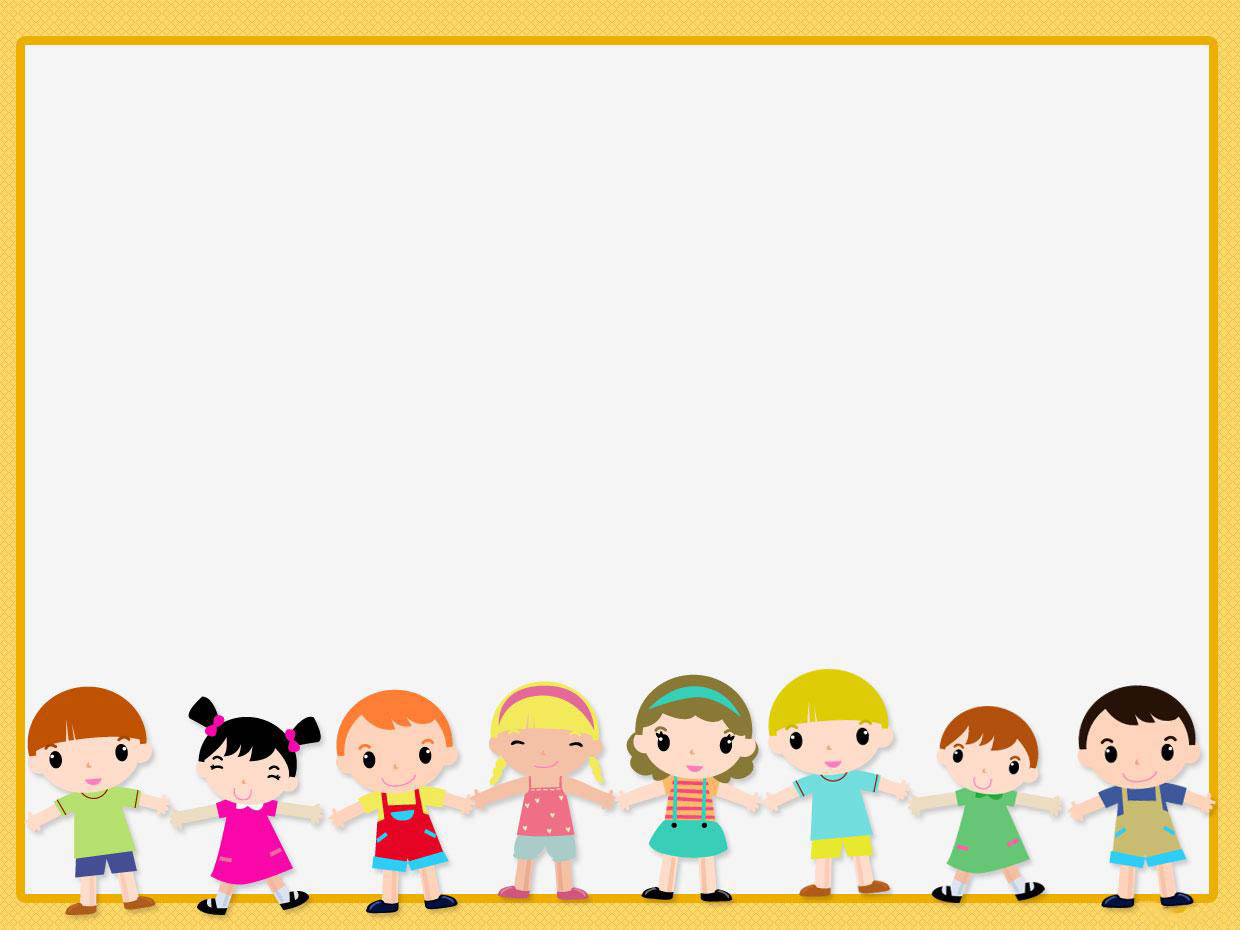 Đánh giá SHCM phù hợp với điều kiện thực tế của trường mầm non là nhiệm vụ của ai?
1. Cán bộ quản lý
2. Tổ trưởng chuyên môn
3. Toàn trường
4. CBQL, TTCM, Giáo viên
NỘI DUNG 3
Hoạt động 3.3: Đánh giá SHCM phù hợp với điều kiện thực tế của trường mầm non
Nhận thức
Mục tiêu
Đánh giá SHCM
Kinh nghiệm
Nâng cao chất lượng
Toàn trường
Nội dung
Điều chỉnh
Thường xuyên
Hình thức
Kết quả
Tài liệu tham khảo
Công tác quản lý. Vai trò của CBQL
Tổ chức các hoạt động nhà trường.
Bồi dưỡng nâng cao năng lực đội ngũ.
Đánh giá việc thực hiện SHCM của trường mầm non học viên đang công tác.
Nêu những nội dung học viên muốn điều chỉnh hoặc góp ý để điều chỉnh kế hoạch SHCM hiện nay cho trường mình đang công tác.
Nêu những việc học viên nhận thấy mình cần làm trong thời gian tới để việc thực hiện SHCM tại trường mầm non của mình đạt hiệu quả tốt hơn.
Bài tập cuối chuyên đề
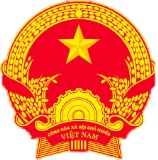 BỘ GIÁO DỤC VÀ ĐÀO TẠO
Chuyên đề:
HƯỚNG DẪN SINH HOẠT CHUYÊN MÔN 
PHÙ HỢP VỚI ĐIỀU KIỆN THỰC TẾ CỦA TRƯỜNG MẦM NON
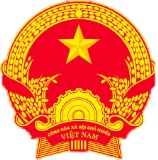 BỘ GIÁO DỤC VÀ ĐÀO TẠO
TRÂN TRỌNG CẢM ƠN !